Jsou venkovské školy horší než městské?
Mgr. Tomáš Zatloukal
ústřední školní inspektor
6. 6. 2017 | Praha
Výroční zpráva České školní inspekce za školní rok 2015/2016
Pozitivní zjištění
dostupnost škol a kvalita vzdělávání v malotřídních školách,
kvalita materiálně-technického vybavení na školách,
pestrost forem a metod práce na prvním stupni základních škol.
Závěrečná zpráva – druhá celoplošná generální zkouška 2013
Výsledky vzdělávání
ČAJS = Člověk a jeho svět
3
Zjištění TIMSS 2015
Podmínky výuky – nedostatek zdrojů
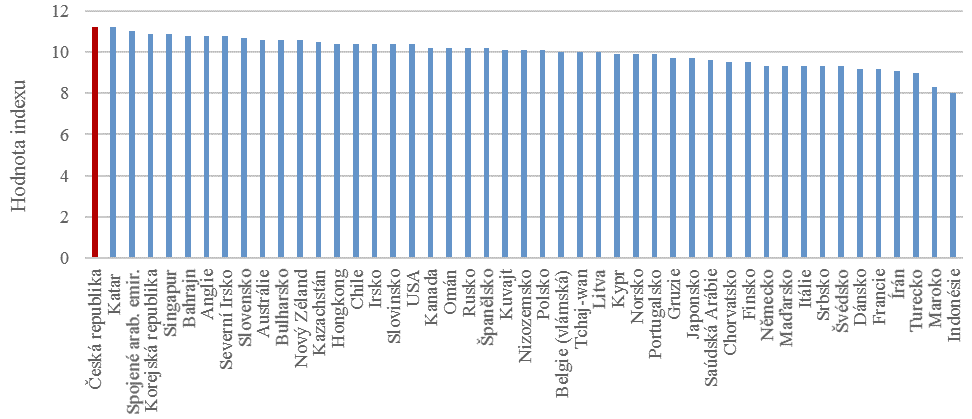 Učitelé  Čeští učitelé podle TIMSS hodnotí celkově podmínky pro výuku matematiky a přírodovědy na školách nejlépe ze všech zemí
Metody a formy práce se liší
Stupně vzdělání – přístupy
Zveřejnění výsledků šetření TIMSS 2015
Vědomostní úrovně – vývoj během 20 let
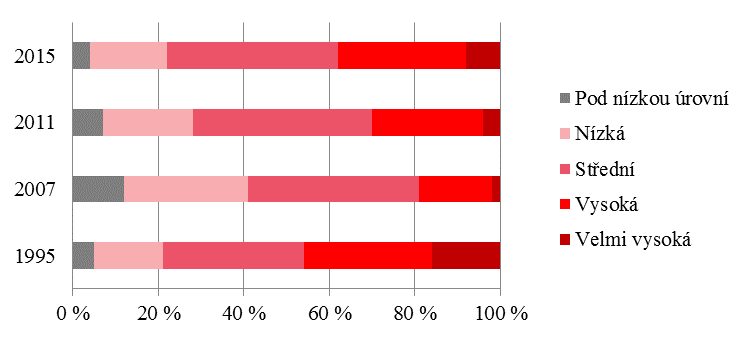 MATEMATIKA
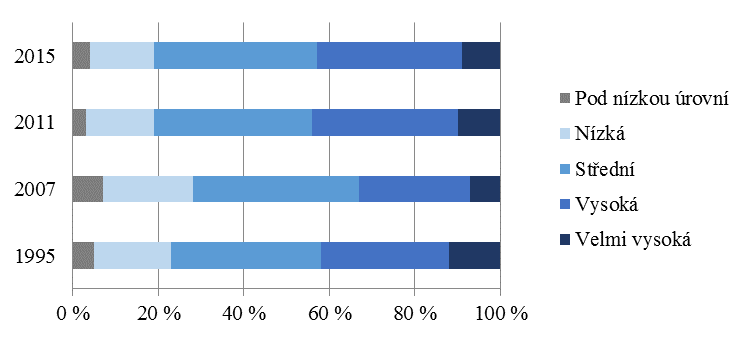 PŘÍRODOVĚDA
Zveřejnění výsledků šetření TIMSS 2015
Hodnocení dílčích aspektů důrazu školy na studijní úspěch českými učiteli 
(TIMSS 2007–2015 | 4. ročník)
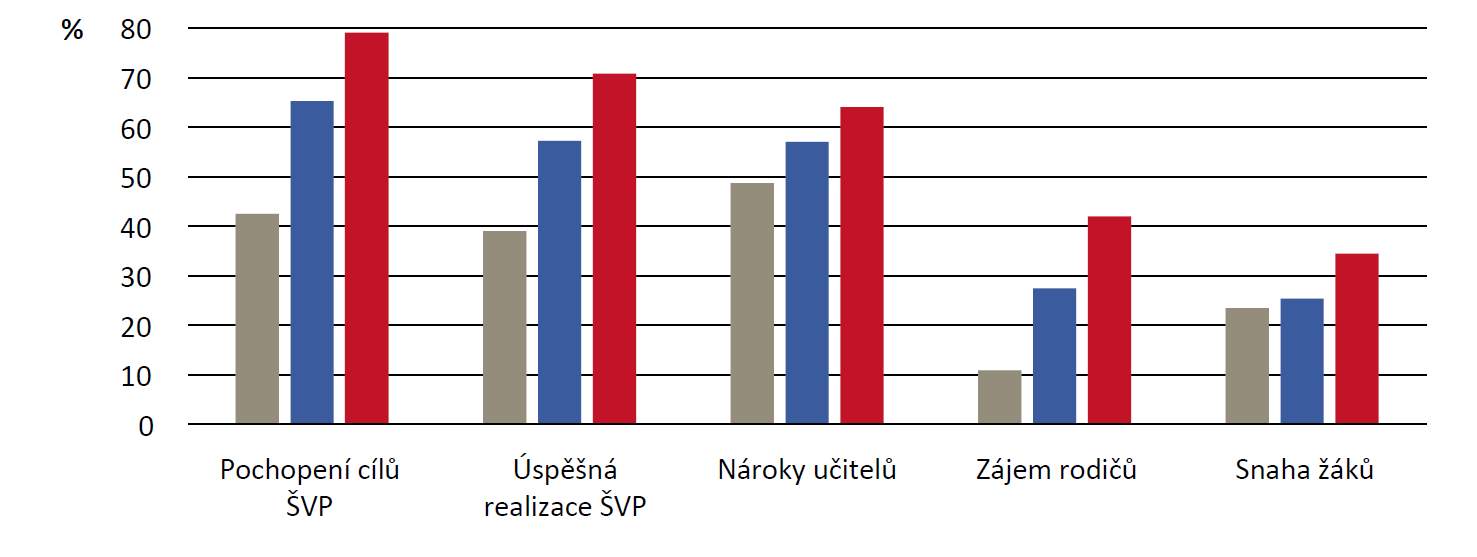 2007
2011
2015
Zveřejnění výsledků šetření TIMSS 2015
Porovnání výsledků žáků dle velikosti obce
TIMSS 4. ročník matematika
od roku 2007 udělali žáci ze škol v menších obcích významný pokrok
Inspekční zjištění potvrzují
lepší školní klima v malotřídních školách
V letech 2015–2017 byl vyšší podíl malotřídních škol ve srovnání s ostatními hodnocen na výborné úrovni v následujících kritériích:
Příležitosti pro zlepšování
Oproti ostatním školám jsou malotřídní školy o něco hůře hodnoceny v následujících kritériích:
Možnosti zřizovatelů ovlivnit kvalitu školy
Zřizovatel
Chce-li zřizovatel příznivě ovlivnit práci školy, měl by:
Pohled ČŠI na hodnocení školy
Ve svém hodnocení by se zřizovatelé měli soustředit zejména na dvě oblasti:
Co převládá?
Pohled ČŠI na hodnocení školy
Zřizovatelé mají k dispozici řadu dat
Výroční zpráva České školní inspekce za školní rok 2015/2016
DOPORUČENÍ Výroční zprávy PRO ZŘIZOVATELE jako příležitost pro místní akční plány
Mgr. Tomáš Zatloukal
ústřední školní inspektor
Fráni Šrámka 37, 150 21 Praha 5
Tel.: +420 251 023 106 ǀ Fax: +420 251 566 789
Email: tomas.zatloukal@csicr.cz ǀ www.csicr.cz